JOINT COMMISSION INTERNATIONAL
ACCREDITATION STANDARDS FOR
HOSPITALS
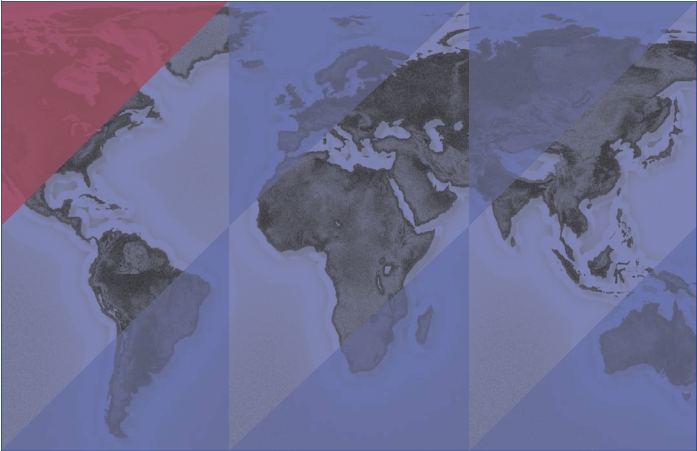 4th Edition
Standar akreditasi
Effective
1 January
2011
Joint Commision
International
1
Kelompok ASUHAN PASIEN
2
Kelompok Manajemen
3
Standar TKP.4
Pimpinan   medis, keperawatan dan pelayanan klinik lainnya merencanakan dan melaksanakan struktur organisasi yang efektif untuk mendukung tanggung jawab dan kewenangan mereka.
Elemen Penilaian TKP.4.
Ada struktur organisasi yang efektif yang digunakan oleh  pimpinan  medis, keperawatan dan pimpinan  lainnya untuk melaksanakan tanggung jawab dan kewenangan mereka
Struktur sesuai dengan besaran dan kompleksitas rumah sakit
Struktur organisasi dan  tata laksananya mendukung adanya komunikasi antar profesi
Struktur organisasi dan  tata laksananya mendukung perencanaan klinik dan pengembangan kebijakan
Struktur organisasi dan  tata laksananya  mendukung  pengawasan atas berbagai isu etika profesi
Struktur organisasi dan  tata laksananya mendukung pengawasan atas mutu pelayanan klinik
Pedoman Pengorganisasian
Standar TKP 5.1
Pimpinan dari setiap Departemen  melakukan identifikasi secara tertulis tentang  pelayanan yang harus diberikan oleh unitnya.
Elemen Penilaian TKP 5.1
1.	Pimpinan  Departemen  atau  pelayanan  klinik memilih dan  menggunakan format dan isi seragam untuk membuat dokumen perencanaan
2.	Dokumen perencanaan  menjelaskan  tentang pelayanan pada saat ini dan pelayanan yang direncanakan dikemudian hari oleh masing-masing Departemen dan pelayanan klinik 
3.	Setiap kebijakan dan  prosedur dari Departemen  atau  pelayanan klinik  dipakai sebagai pedoman melaksanakan pelayanan yang diberikan
4.	Kebijakan dan prosedur dari setiap Departemen atau  pelayanan klinik  ditetapkan dengan memperhitungkan pengetahuan dan keterampilan dari staf yang diperlukan untuk memenuhi kebutuhan pasien.
Program
Pedoman Pelayanan
Standar TKP.5.5.
Pimpinan  melakukan evaluasi kinerja Departemen atau pelayanan klinik  dan kinerja stafnya.
Elemen Penilaian TKP.5.5.
1.	Pimpinan melaksanakan pengukuran  mutu (quality monitors) terkait pelayanan yang disediakan dalam  Departemen atau pelayanan klinik  termasuk melaksanakan kriteria a) sampai d) yang dinyatakan di maksud dan tujuan.
2.	Pimpinan  melaksanakan  pemantauan  mutu (quality monitors) terkait dengan kinerja staf dalam  menjalankan  tanggung  jawab  mereka di Departemen atau  di pelayanan klinik  mereka
3.	Pimpinan melaksanakan program pengendalian mutu apabila dibutuhkan
4.	Pimpinan  Departemen  atau pelayanan klinik diberikan data dan informasi yang dibutuhkan untuk mengelola dan meningkatkan asuhan dan pelayanan
5.	Kegiatan  pemantauan dan peningkatan mutu di Departemen  atau di pelayanan klinik  dilaporkan secara berkala sesuai mekanisme pengawasan mutu dari rumah sakit.
Program Mutu
Laporan
DOKUMEN UNIT KERJA
Kebijakan
Pedoman Pengorganisasian
Pedoman Pelayanan
SPO
Program
Laporan
Dokumen bukti
7
DOKUMEN UNIT KERJA
Pedoman Pengorganisasian
Pedoman Pelayanan
SPO
Program
Laporan
Kebijakan
Dokumen bukti
8
TKP 5
Regulasi Unit Kerja
Kebijakan pelayanan
Pedoman pengorganisasian
Struktur organisasi
Nama jabatan
Persyaratan jabatan
Uraian tugas
Pola ketenagaan
Orientasi
Penilaian kinerja
Pedoman Pelayanan
SPO
Program ( Rencana Kerja Tahunan )
Bukti pelaksanaan
Laporan bulanan
Rapat
Orientasi
Pelatihan
TKP 4
KPS 1
KPS 1.1
KPS 6
KPS 7
KPS 14 17
TKP 5.1
TKP 5.1
TKP 5.5
Kerangka acuan / TOR
Bukti kegiatan (jadwal, tanda tangan kehadiran)
Pre test dan Post test
Laporan kegiatan
KPS 7  8
Pedoman Pengorganisasian
Pendahuluan
Gambaran umum RS
Visi, Misi, Falsafah, Nilai dan Tujuan RS
Struktur Organisasi RS
Struktur Organisasi Unit Kerja
Uraian Jabatan : 
Persyaratan Jabatan 
Uraian Tugas
Tata Hubungan Kerja
Pola ketenagaan
Program orientasi
Pertemuan/rapat
Pelaporan
TKP 4
TKP 5
TKP 5.3
TKP 3.4
PMKP 1.5
KPS 1
KPS 1.1
TKP 5.1.1 EP 2
KPS 6
KPS 7
TKP 5.1.1 EP 1
TKP 5.5
TKP 5.4
Djoti Atmodjo
Pedoman Pelayanan
Pengertian dan batasan
Standar Ketenagaan
Standar Fasilitas
Kemampuan pelayanan
Kebijakan
Tata laksana
TKP 5.2
TKP 5.1 EP 2
TKP 5.1 EP 3
Djoti Atmodjo
STANDAR KETENAGAAN
Jumlah tenaga menurut kualifikasi
Distribusi tenaga
STANDAR FASILITAS
Denah ruang
Ruang yang tersedia
Fasilitas di dalam masing-masing ruang
Alat kesehatan di dalam masing-masing ruang
Obat dan bahan habis pakai di dalam masing-masing ruang
KEBIJAKAN
TATA LAKSANA
Berorientasi pada pasien
Merupakan tata laksana untuk seluruh kegiatan dalam unit kerja
Djoti - Atmodjo
PROSES ASUHAN PASIEN IGD
PROSES ASUHAN PASIEN IGD
Pengumpulan data klinis
Analisis data --> Dx
Hak Pasien
General consent
Informasi asuhan
Transfer
Rujuk
Lab, Rad
Rencana asuhan
Registrasi
Triage
Asesmen
SPO Yandok
Askep
Pelayanan fokus pasien:        MULTI PROFESI - ASUHAN – EDUKASI
Implementasi
asuhan
Stabilisasi
Identifikasi
Asesmen nyeri
Risiko
jatuh
Skrining
Risiko
malnutrisi
SKP
HPK
MKI
PPI
PPK
PROSES ASUHAN PASIEN IGD
HPK 5
HPK 6.3
Pengumpulan data klinis
Analisis data --> Dx
AP 4
Hak Pasien
General consent
Informasi asuhan
APK 4
APK 1.1.1
PP 1 2
Transfer
Rujuk
Lab, Rad
APK 1.1
Rencana asuhan
Registrasi
Triage
Asesmen
AP 1.3.1
AP 4.1
HPK 2.1
SPO Yandok
Askep
APK 1.2
Pelayanan fokus pasien:        MULTI PROFESI - ASUHAN – EDUKASI
Implementasi
asuhan
Stabilisasi
Identifikasi
Asesmen nyeri
Risiko
jatuh
SKP 1
APK 1.1.1
PP
Skrining
AP 1.7
AP 1.6
Risiko
malnutrisi
APK 1
Skrining pelayanan
APK 1.1.2
SKP
HPK
MKI
PPI
PPK
APK 1.1.1
AP 1.3.1
AP 4
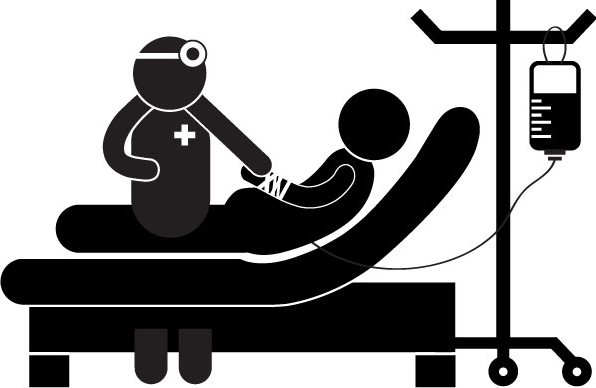 PP 1
PP 2.1
Rencana asuhan
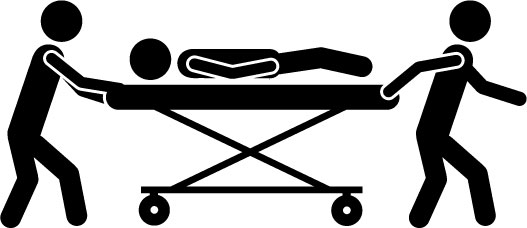 PP 1
HPK 2.1
Sesuai hasil asesmen
AP 4.1
HPK 1.2
HPK 1.3
HPK 1.2
HPK 1.6
HPK 1.1
PP 6
PP 7
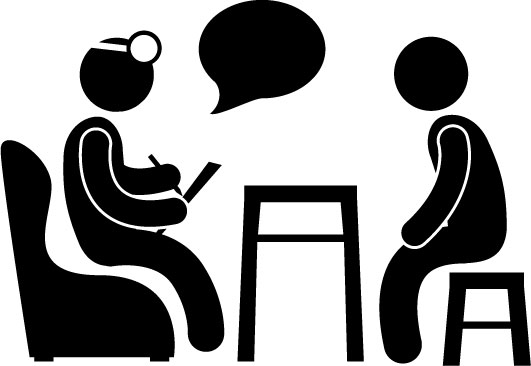 APK 1
APK 1.1
APK 1.4
APK 1.1.2
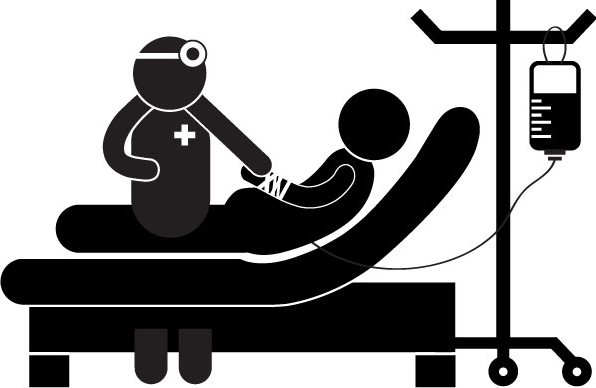 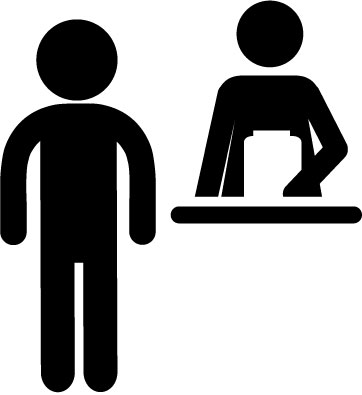 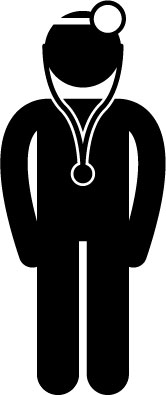 SKP 1
HPK 5
HPK 6.3
APK 1.2
APK 1.1.1
EP 3
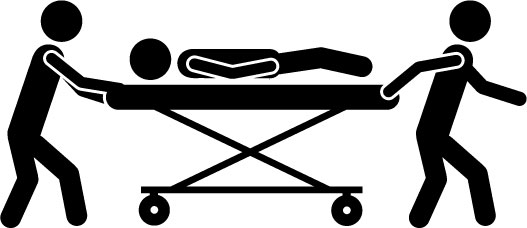 APK 4
MKI  8
16
PROSES ASUHAN PASIEN RAWAT INAP
PROSES ASUHAN PASIEN RAWAT INAP
Pengumpulan 
data klinis
Analisis data  --> Dx awal
Implementasi
asuhan
Lab, Rad
Asesmen
ulang
Asesmen awal
Rencana asuhan
Edukasi
Terminal
Asesmen
Asuhan
Seragam
Integrasi
Pelayanan fokus pasien:        MULTI PROFESI - ASUHAN – EDUKASI
Case Manager
Riwayat kesehatan
Pemeriksaan fisik
Psikologis
Sosial ekonomi
Asesmen nyeri
Risiko
jatuh
Implementasi
asuhan
Rencana
asuhan
Rencana pulang
Risiko
malnutrisi
Ringkasan pulang
Verifikasi
Notasi
Risiko tinggi
Restraint
SKP
HPK
MKI
PPI
PROSES ASUHAN PASIEN RAWAT INAP
Pengumpulan 
data klinis
Analisis data  --> Dx awal
AP 4
Ringkasan pulang
Implementasi
asuhan
Lab, Rad
HPK 2.1
PP 2.1
Asesmen
ulang
Rencana pulang
Asesmen awal
Rencana asuhan
Edukasi
AP 2
Seragam
Integrasi
AP 1
PP 1 2
Pelayanan fokus pasien:        MULTI PROFESI - ASUHAN – EDUKASI
Case Manager
Asesmen
Asuhan
Riwayat kesehatan
Pemeriksaan fisik
Psikologis
Sosial ekonomi
AP 1.7
Asesmen nyeri
Risiko
jatuh
Implementasi
asuhan
Rencana
asuhan
Terminal
PP 3
AP 1.6
AP 1.9
Risiko
malnutrisi
Risiko tinggi
Verifikasi
Notasi
PP 7
AP 1.2
PP 2.1
EP 5
SKP
HPK
MKI
PPI
PROSES ASUHAN PASIEN BEDAH
PROSES PELAYANAN BEDAH
S
Pengumpulan data klinis
Analisis data --> Dx
Site marking
Darurat
Operatif
  Dx preoperasi
Asesmen pra bedah
& anestesi
Lab, Rad
Asesmen awal
Rencana asuhan
Sign in
Sign out
Seragam
Integrasi
SPO Yandok
Askep
Case Manager
Pelayanan fokus pasien:        MULTI PROFESI - ASUHAN – EDUKASI
Asesmen nyeri
Risiko
jatuh
Implementasi
Rencana
asuhan
Rencana pulang
Time out
Risiko
malnutrisi
Transfer
Ringkasan pulang
Informed consent
SKP
HPK
MKI
PPI
PPK
PROSES PELAYANAN BEDAH
S
SKP 4
Pengumpulan data klinis
Analisis data --> Dx
Site marking
AP 4
Darurat
Operatif
  Dx preoperasi
Asesmen pra bedah
& anestesi
Lab, Rad
SKP 4
Asesmen awal
Rencana asuhan
Sign in
Sign out
PP 1
PAB 4
PAB 7
Seragam
Integrasi
AP 1
SPO Yandok
Askep
Case Manager
Pelayanan fokus pasien:        MULTI PROFESI - ASUHAN – EDUKASI
Asesmen nyeri
Risiko
jatuh
Implementasi
Rencana
asuhan
Rencana pulang
Time out
AP 1.6
AP 1.7
Risiko
malnutrisi
Transfer
Ringkasan pulang
PPK 2
Informed consent
PAB 2.4
HPK 6
PAB 7.1
SKP
HPK
MKI
PPI
PPK
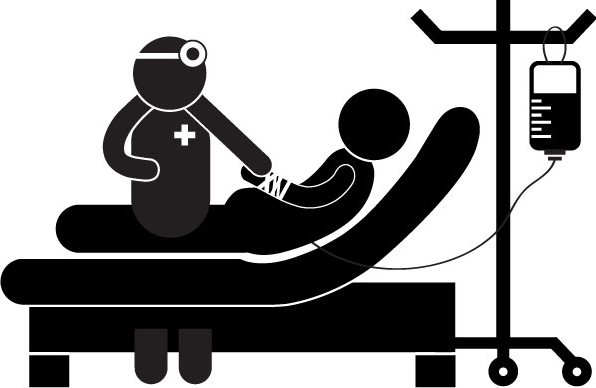 Asesmen awal
Informed consent
HPK 6
HPK 2.1 EP 3
AP 1
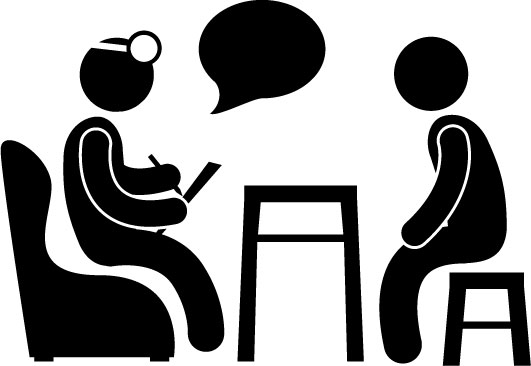 HPK 1.2
HPK 1.6
HPK 1.1
HPK 2.1
AP 4.1
PAB 5.1
PAB 7.1
PPK 2 EP 4
PAB 7.4
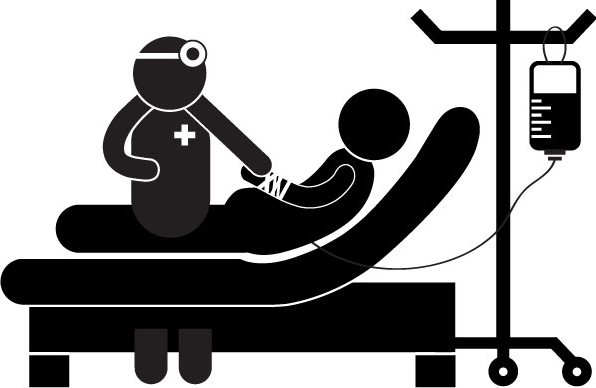 SKP 4 EP 1
AP 1.5.1
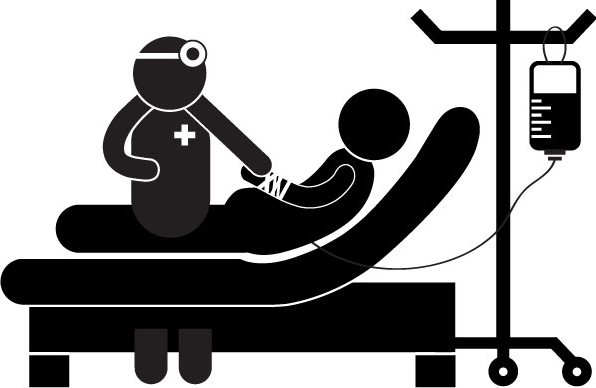 PAB 6
PAB 4
PAB 7
SKP 4 EP 2
SKP 4 EP 3
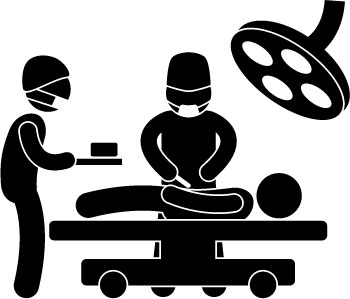 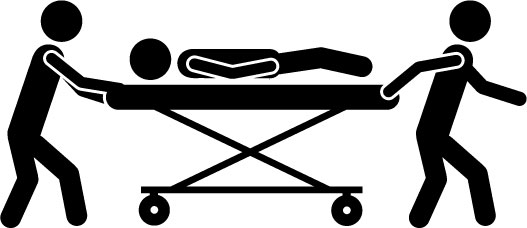 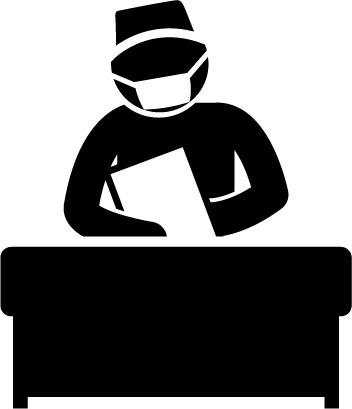 PAB 5.2
PAB 5.3
PAB 7.2
23
REKAM MEDIS
Asesmen bedah
Asesmen pra anestesi
Informed consent
Asesmen pra induksi
Induksi
Monitoring status fisiologis
Pemulihan
Laporan operasi dan anestesi
Rencana asuhan pasca operasi
24
Kerangka waktu akreditasi tahun 2016
25
KERANGKA WAKTU
2016
2015
Okt
Nov
Des
Perencanaan 2016
RKA / RBA
Perencanaan SDM
Program unit
TKP 3.1
KERANGKA WAKTU
2016
2015
Okt
Nov
Des
Evaluasi 2015
Kinerja governing body
Kinerja direktur
Kinerja dokter (OPPE)
Kinerja perawat
Kinerja nakes lain
KERANGKA WAKTU
2016
2015
SM 2
SM 1
Tw 2
Tw 1
Tw 3
Tw 4
Okt
Nov
Des
Evaluasi kinerja
Kinerja governing body
Kinerja direktur
Kinerja dokter (OPPE)
Kinerja perawat
Kinerja nakes lain
KERANGKA WAKTU
2016
2015
SM 2
SM 1
Tw 2
Tw 1
Tw 3
Tw 4
Okt
Nov
Des
Evaluasi mutu
Kinerja mutu unit
Kinerja mutu rumah sakit
Perencanaan
PLAN OF ACTION
30
PEMILIHAN PENGUKURAN UTAMA  KLINIS
Pemilihan indikator yang terkait dng area klinis meliputi :
asesmen pasien;
pelayanan laboratorium 
pelayanan radiologi dan diagnostic imaging;
prosedur bedah;
penggunaan antibiotika dan obat lainnya;
kesalahan medikasi (medication error) dan Kejadian Nyaris Cedera (KNC);
penggunaan anestesi dan sedasi; 
penggunaan darah dan produk darah;
ketersediaan, isi dan penggunaan rekam medis pasien; 
pencegahan dan pengendalian infeksi, surveilans dan pelaporan; 
riset klinis.
dr Luwi - PMKP 14 Jan
31
AREA KLINIS
Asesmen
Angka ketidak lengkapan asesmen awal dokter di rawat jalan
Angka ketidak lengkapan asesmen awal perawat di rawat jalan
Angka ketidak lengkapan asesmen awal dokter di rawat inap
Angka ketidak lengkapan asesmen awal perawat di rawat inap
Kejadian tidak dilaksanakannya asesmen pra anestesi
Angka tidak dilaksanakannya asesmen ulang nyeri
Angka tidak dilaksanakannya asesmen ulang pasien risiko jatuh
32
AREA KLINIS
Pelayanan Laboratorium
Angka keterlambatan penyerahan hasil laboratorium rutin
Angka keterlambatan pemeriksaan cito AGD untuk ICU
Angka pengulangan pengambilan sampel darah
Angka kerusakan sampel darah
Kejadian tidak dilaporkannya nilai kritis
33
AREA KLINIS
Pelayanan Radiologi
Angka keterlambatan penyerahan hasil pemeriksaan radiologi tanpa kontras
Angka pengulangan pemeriksaan radiologi
Angka penolakan ekspertis
Kejadian kesalahan ekspertis
34
AREA KLINIS
Prosedur Bedah
Angka penundaan operasi elektif
Angka ketidak lengkapan surgical check list
Angka ketidak lengkapan dokumen site marking
Kejadian tidak dilaksanakannya penandaan lokasi operasi pada operasi organ 2 sisi
35
AREA KLINIS
Penggunaan antibiotik dan obat lainnya
Angka pemberian antibiotika ganda
Kejadian pemberian antibiotika > 1
Kejadian pemberian antibiotika profilaksis menjadi terapeutik
Kejadian pemberian terapi polifarmasi
36
AREA KLINIS
Medication error
Kejadian kesalahan penyiapan obat rawat jalan
Kejadian kesalahan penyiapan obat rawat inap
Kejadian kesalahan penyiapan obat pada double check
Kejadian salah dosis dalam resep
Kejadian kesalahan baca resep
37
AREA KLINIS
Penggunaan anestesi dan sedasi induksi
Angka ketidak lengkapan asesmen pra anestesi
Angka ketidak lengkapan monitoring status fisiologis
Kejadian tidak dilaksanakannya monitoring status fisiologis pemberian sedasi
Kejadian tidak dilaksanakannya monitoring status fisiologis tindakan bedah tanpa anestesi umum
38
AREA KLINIS
Rekam medis
Angka keterlambatan penyediaan rekam medis rawat jalan
Kejadian keterlambatan pelaporan data (RL)
Angka ketidak lengkapan rekam medis dokter rawat inap
Angka ketidak lengkapan rekam medis perawat rawat inap
Angka ketidak lengkapan ringkasan rawat jalan
Angka ketidak lengkapan ringkasan pulang
Kejadian tidak diserahkannya ringkasan pulang pasien pulang rawat inap
39
AREA KLINIS
PPI
Angka infeksi jarum infus
Angka infeksi kateter
Angka infeksi daerah operasi
Angka infeksi pneumonia pada penggunaan ventilator
Kejadian didapatkannya biakan kuman dalam alat yang telah disterilkan
40
PEMILIHAN PENGUKURAN UTAMA  MANAJEMEN
Indikator yg dipilih terkait dengan upaya manajemen meliputi :
pengadaan rutin peralatan kesehatan dan obat penting untuk memenuhi kebutuhan pasien; (IAM 1)
pelaporan aktivitas yang diwajibkan oleh peraturan perundang-undangan; (IAM 2)
manajemen risiko; (IAM 3)
manajemen penggunaan sumber daya; (IAM 4)
harapan dan kepuasan pasien dan keluarga; (IAM 5)
harapan dan kepuasan staf; (IAM 6)
demografi pasien dan diagnosis klinis; (IAM 7)
manajemen keuangan; (IAM 8)
pencegahan dan pengendalian dari kejadian yang dapat menimbulkan masalah bagi keselamatan pasien, keluarga pasien dan staf. (IAM 9)
dr Luwi - PMKP 14 Jan
41
AREA MANAJEMEN
PENGADAAN SEDIAAN FARMASI
Kejadian kekosongan obat emergency
Kejadian tidak tersedianya kebutuhan pasien ICU
Kejadian tidak tersedianya alkes sesuai kebutuhan pasien
42
AREA MANAJEMEN
PELAPORAN
Kejadian keterlambatan RL
Kejadian keterlambatan laporan obat narkotik
43
AREA MANAJEMEN
MANAJEMEN RISIKO
Kejadian staf tertusuk benda tajam
Kejadian tidak dilaksanakannya asesmen ulang pasien rawat inap dengan risiko jatuh
Kejadian ketidak pahaman staf dalam proses dekontaminasi bahan berbahaya
44
AREA MANAJEMEN
MANAJEMEN SUMBER DAYA
Angka efektifitas penggunaan alat canggih
Kejadian listrik padam > 7 detik di area kritis
KEPUASAN PASIEN
Survei kepuasan pelayanan unit kerja
Survei kepuasan asuhan dokter, perawat dan nakes lainnya
KEPUASAN STAF
Survei kepuasan staf RS
45
AREA MANAJEMEN
DEMOGRAFI
Pola pendidikan pasien, termasuk yang buta huruf
Pola bahasa yang digunakan pasien
Pola kondisi pasien dengan hambatan fisik dalam berkomunikasi
Pola 10 diagnosis atau kondisi pasien terbanyak yang dirawat
MANAJEMEN KEUANGAN
Kejadian keterlambatan pengajuan klaim asuransi atau BPJS
Rasio keuangan
Angka piutang yang tidak tertagih
46
AREA MANAJEMEN
PENCEGAHAN DAN PENGENDALIAN DARI KEJADIAN YANG DAPAT MENIMBULKAN MASALAH BAGI KESELAMATAN PASIEN, KELUARGA PASIEN DAN STAF 
Pola pemahaman staf dalam penangan bencana
Pola pemahaman staf dalam melaksanakan cara cuci tangan yang benar
47
PENGUKURAN KEPATUHANENAM SASARAN KESELAMATAN PASIEN
SASARAN KESELAMATAN PASIEN
IDENTIFIKASI PASIEN
Survei pelaksanaan identifikasi sebelum pemberian obat
Survei pelaksanaan identifikasi sebelum pengambilan spesimen
Kejadian ketidak lengkapan identitas pada gelang pasien
Kejadian kesalahan identitas pada gelang pasien
PENINGKATAN KOMUNIKASI EFEKTIF
Kejadian ketidak lengkapan verifikasi the read back process
Survei pemahaman staf dalam komunikasi the read back process
49
SASARAN KESELAMATAN PASIEN
HIGH ALERT MEDICATION
Kejadian kesalahan label pada obat LASA
Kejadian tidak adanya label high alert pada obat high alert di unit kerja (IGD, ICU, kamar operasi)
KEPASTIAN TEPAT-LOKASI, TEPAT-PROSEDUR, TEPAT-PASIEN OPERASI
Kejadian ketidak lengkapan penandaan lokasi operasi
Angka ketidak lengkapan surgical safety check list
50
SASARAN KESELAMATAN PASIEN
HAND HYGIENE
Survei pelaksanaan cuci tangan sebelum pemeriksaan pasien oleh dokter
Survei pelaksanaan cuci tangan sebelum pemeriksaan pasien oleh perawat/bidan
PASIEN RISIKO JATUH
Survei pemahaman pasien tentang risiko jatuh
Kejadian tidak dilaksanakannya asesmen ulang pasien risiko jatuh
Kejadian tidak terpasangnya gelang pada pasien risiko jatuh
Kejadian tidak terpasangnya bed rail pada pasien risiko jatuh
51
CLINICAL PATHWAY
Hernia inguinalis/skrotalis
Apendisitis akut
Partus macet dengan SC
FAM
Mioma uteri
Fraktur clavicula tertutus
Tonsilitis kronis dengan TE
Stroke non hemoragik
Kejang demam sederhana

PROTOKOL
Asma
Stroke
AMI
Syok hipovolemik
Pemeriksaan penunjang
Pemberian obat
LOS
52